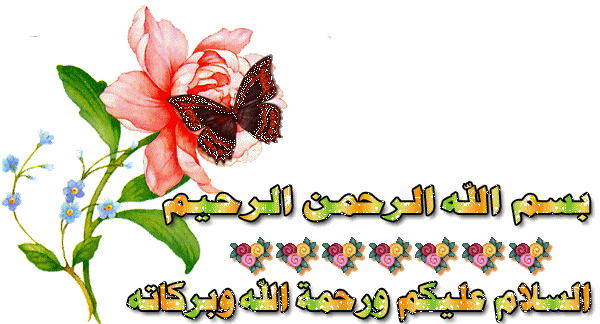 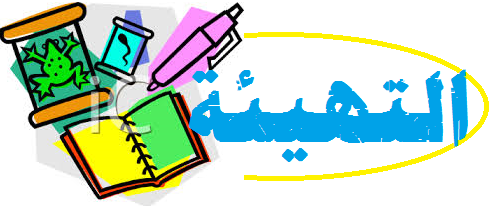 **يقول  علي بن أبي طالب  كرم الله وجهه في فضل العلم **
ما الفضل إلا لأهل العلم إنهم  
 على الهدى لمن استهدى أدلاء
وقيمة المرء ما قد كان يحسنه 
والجاهلون لأهل العلم أعداء 
فقم بعلم ولا تطلب به بدلا 
فالناس موتى وأهل العلم أحياء
" ساعدي الطفل أمير على معرفة الطريق الصحيح الذي يجب أن يسلكه والذي يجب أن يكون خالي من الحفر السوداء ليصل إلى كنز المعرفة ثم أجمعي الحروف الموجودة في تلك الطريق لتتعرفي على كلمة السر التي تفتح صندوق الكنز "
العلم وطرائقه
إعداد المعلمه: ريحانة العامر
الفكرة العامة للفصل
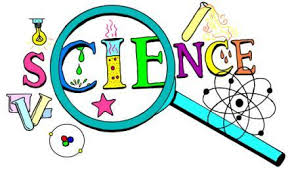 يتناول علم الأحياء دراسة المخلوقات الحية وخصائصها عبر توظيف العلماء للطرائق العلمية
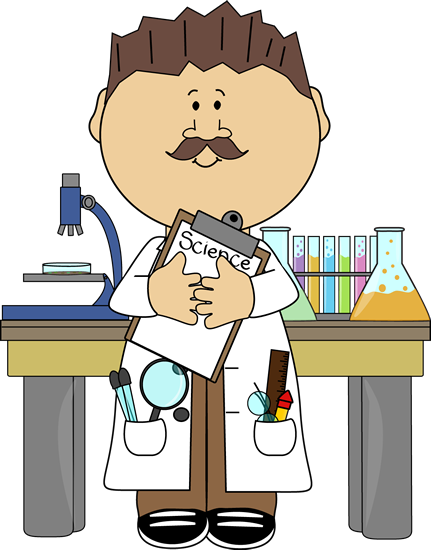 العلم عملية تعتمد على التساؤل الذي يبحث عن الإجابة التي تقدم تفسيرات علمية للظواهر المختلفة ويستخدم علماء الأحياء طرائق محددة عند إجراء البحوث
الفكرة الرئيسة للدرس
طالبتي العزيزة باستخدام استراتيجية التصفح اطلعي على عناصر الدرس  في كتابكـِ المقرر وحددي العناصر التي سبق أن تعلمتها(ماذا أعرف) والعناصر التي لم تتعلمين عنها (ماذا أود أن أتعلم)
ماذا تعلمت
ماذا أود أن أتعلم
ماذا أعلم
..........................................................................................................................................
.........................................................................................................................................
..........................................................................................................................................
الدرس
أهداف
قال تعالى في سورة النمل
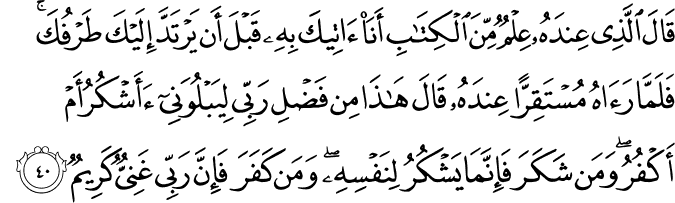 فالذي كان عنده علم من الكتاب جاء بعرش بلقيس إلى نبي الله سليمان قبل أن يرتد إليه طرفه ..ولكن ما هو العلم ؟
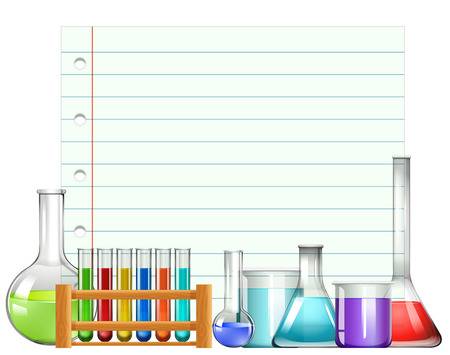 العلم: عملية تعتمد على التساؤل الذي يبحث عن الإجابة التي تقدم تفسيرات علمية للظواهر المختلفة
تنقسم العلوم إلى نوعين أساسيين
●علوم غير  تجريبية
●علوم تجريبية
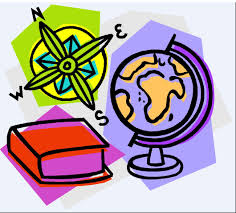 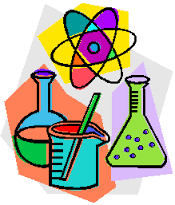 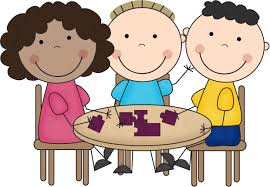 بالتعاون مع زميلاتكـِ في المجموعة صنفي الأشكال التالية إلى قائمتين (العلوم التجريبية والعلوم الغير تجريبية )
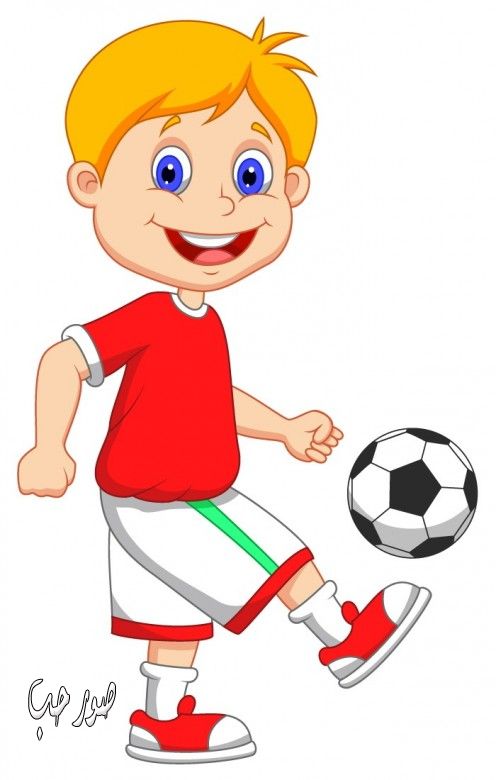 س/ماذا يحدث إذا رميت كرة إلى الأعلى في الهواء؟
س/إذا جربتي ذلك في إي مكان أخر على الأرض فهل ستختلف النتيجة ؟
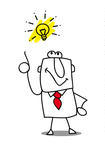 س/فسري ذلك !..
فسر العلماء التجاذب بين الكرة والأرض في ضوء النظرية العامة للجاذبية
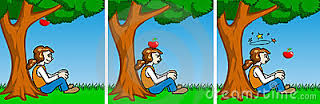 النظرية
تفسير لظاهرة طبيعية مدعوم بعدد من الملاحظات والأدلة والتجارب
س/عددي 
بعض من 
النظريات 
العلمية؟
●نظرية الخلية
●النظرية النسبية
●نظرية فيثاغورس
●النظرية 
الذرية الحديثة
من أهم النظريات العلمية في علم الأحياء**نظرية الخلية **
(أن كل مخلوق حي يتكون من خلايا وهي التي تقوم بجميع النشاطات الحيوية )
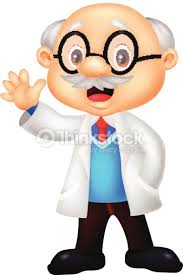 طالباتي النجيبات لنتعرف على كيفيت توصل العلماء للنظرية الخلوية سنقرأ معا (قصة نظرية) والتي أرجو أن نستمتع بها معا ولكن .....أنتبهن ...
فاللون الأحمر مثير ويستحق التركيز والجمع والتدوين
قصة نظرية
قام العالم روبرت هوك باختراع مجهر يتركب من عدستين ليتمكن من فحص الأشياء الدقيقة بوضوح أكثر فكان بذلك أول من اخترع المجهر المركب
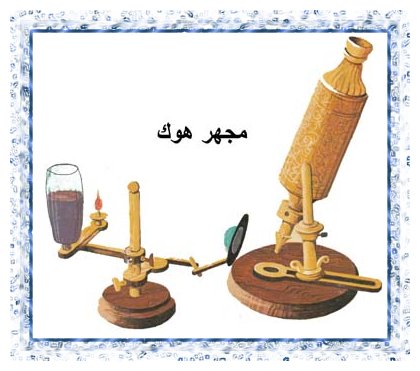 فحص روبرت هوك قطع من الفلين فوجد انها تتكون من غرف صغيرة تشبه خلايا النحل فسماها الخلايا فكان بذلك أول من أكتشف الخلايا
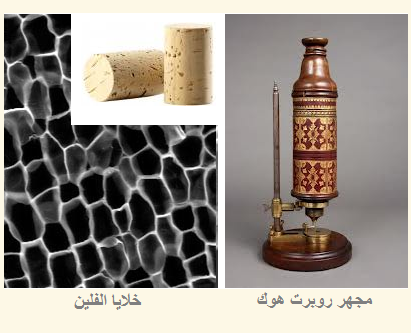 ثم فحص هوك أجزاء أخرى من نباتات أخرى وتوصل إلى أن النباتات تتكون من خلايا
قام روبرت هوك بنشر اهم نتائج أبحاثه في كتاب من تأليفه اسماه (الفحص المجهري)
أحدث هذا الاكتشاف ضجة كبيرة في الوسط العلمي وكان العلماء بين مصدق ومكذب
س/كيف يمكن للعلماء التأكد من صدق النتائج التي توصل 
إليها روبرت هوك ؟
قام علماء أخرون بفحص العديد من النباتات الآخر للتأكد من نتائج هوك فالعلم يختبر الاستنتاجات ولابد من يخضع لمراجعة علماء آخرين
بعد ذلك أخذ العلماء يتساءلون 
س/هل الحيوانات تتركب من خلايا أيضا أم فقط النباتات ؟
قام علماء بفحص العديد من أجزاء الحيوانات المختلفة فتوصلوا إلى أن الحيوانات تتكون من خلايا هي أيضا
ومن هنا اثبتوا خطأ النظرية القديمة التي تقول بان الحيوانات لا تتشابه في التركيب مع النباتات فالعلم يتحدى النظريات المقبولة
هذه الاكتشافات أثارت زوبعة من الأسئلة في الأوساط العلمية 
فالعلم ينتج الكثير من الأسئلة حيث بدأ العلماء بالتساؤل  
س/هل كل الكائنات الحية تتركب من خلايا ؟
س/ ما وجه الشبه والاختلاف بين الأنواع المختلفة من الخلايا؟
                    س/ماهي وظيفة كل نوع من الخلايا؟ 
                    س/ مما تتركب الخلايا ؟ وما وظيفة كل جزء منها ؟
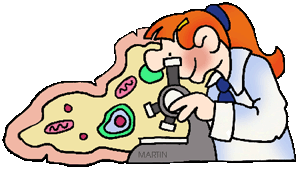 ولكي نصل لإجابات صحيحة لهذه الأسئلة شحذ العلماء في كل بقاع الأرض  الهمم وبدأوا بأجراء المزيد من التجارب والفحوصات ليقدموه كدليل على صدق نتائجهم وبحوثهم فالعلم يعتمد على الدليل
وقد استخدم العلماء من أجل هذا  كل ما وفره لهم العلم الحديث من أدوات وأجهزة وقد اعتمدوا في تسجيل نتائجهم على وحدات عالمية وموحدة للقياس فالعلم يستخدم النظام المتري
وكلما توصل العلماء إلى إجابة لأحد هذه الأسئلة زادة معرفتنا بالخلية وأسرارها ويزداد معها فضول الإنسان وشغفه بمعرفة المزيد والمزيد عن الخلايا فالعلم يوسع المعرفة العلمية
طالبتي بعدما أطلعنا على قصة نظرية 
صممي خريطة معرفية  لخصائص العلم الطبيعي التي قمتي بجمعها بالتعاون مع زميلاتكـِ في المجموعة
سيتم تقييم المجموعات وفق المعايير التالية:
□صحة المعلومات 
□السرعة في الأداء 
□الناحية الجمالية 
□النظافة 
□العمل بروح الفريق
خصائص العلم 
الطبيعي
يعتمد على الدليل
يستخدم النظام المتري
يخضع لمراجعة العلماء الأخرين
يوسع المعرفة العلمية
ينتج أسئلة
يختبر الاستنتاجات
يتحدى النظريات المقبولة
في صباح يوما ما كان محمد يقرأ في أحد الصحف اليومية فلفت أنتباهه بعض المواضيع التي جاءت في تلك الصحيفة
فكيف يستطيع أن يعرف صدق هذه الأخبار من كذبها ؟
عصف ذهني
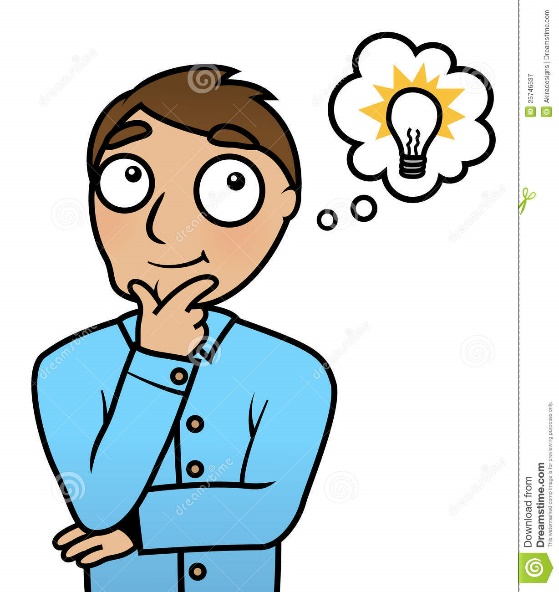 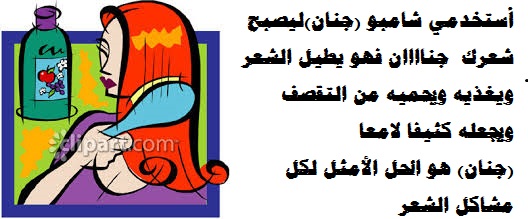 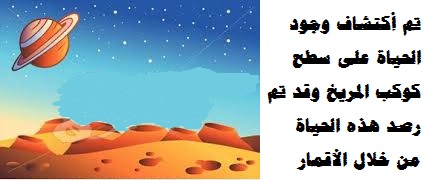 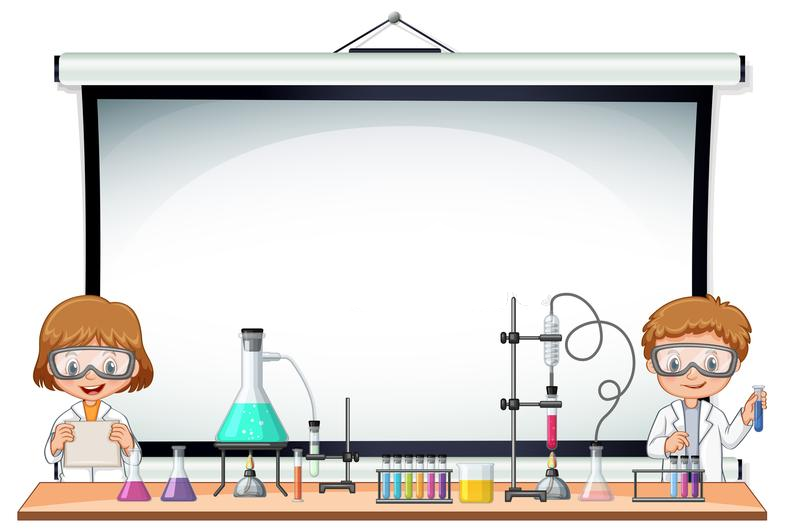 ابدي رأيكـِ في العبارة التالية
أن العلم حبيس المختبرات وقاعات الدرس المتخصصة
عبارة خاطئة فالعلم وجود وبقوة في حياتنا اليومية
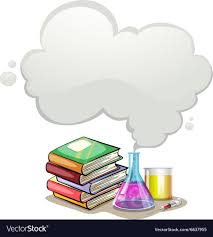 برائيكـِ ما هي الوسيلة التي ساهمت في التعريف بالعلم ونشره بين عامة الناس
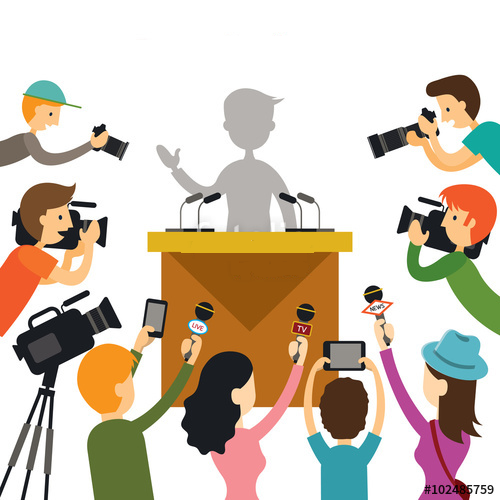 وسائل الاعلام المختلفة ساهمت بنشر العلوم الطبيعية بشكل كبير ين البشر
حيث هناك الكثير من البرامج التلفازية التي تناقش قضيا تتعلق بحياتنا اليومية وترتبط بتطبيقات علم الاحياء ومن هذه القضايا
القضايا البيئية
الاكتشافات الطبية
الطب الشرعي
مثل التصحر و التلوث وانحسار الغابات الاستوائية
مثل الايدز واكتشاف طرق جديدة لعلاج السرطان
مثل تحديد الجاني عن طريق بصمة الـDNA
اعطي أمثله أخرى غير ما ذكر عن القضايا والموضوعات التي يتناولها الاعلام والتي تتعلق بتطبيقات علم الاحياء
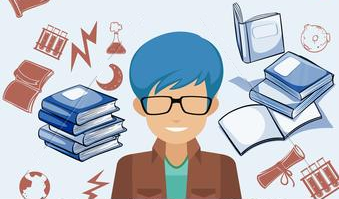 برائيكـِ : لماذا يجب ان يكون الانسان ذو ثقافة علمية واطلاع واسع ؟
لكي يتمكن من المساهمة في المناقشات الجادة والرد بطريقة علمية تدعم السياسات التي تعكس وجهة نظره حول القضايا المهمة في حياته وحياة مجتمعه
(مثل الرد في قضية الموت الرحيم والاستنساخ)
وان يفهم كل جديد ويستوعبه
استيراتيجية البطاقات المروحية
س/اكتبي المصطلح الصحيح بدلا من العبارات التي تحتها خط 
مصطلح علمي يتضمن تفسيرا لظواهر تم اختباره جيدا ومدعوم بملاحظات كثيرة في العلوم
اسحبي
س/اكتبي المصطلح الصحيح بدلا من العبارات التي تحتها خط 
يستخدم العلماء القياسات المعتمدة على قوى الرقم 10 عند إجراء البحوث
ثم
اجيبي
س/أكملي: 
1- تقسم العلوم الإنسانية إلى  **................................
**.................................
س/أكملي: 
1- من خصائص العلم **................................
**.................................
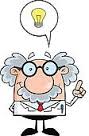 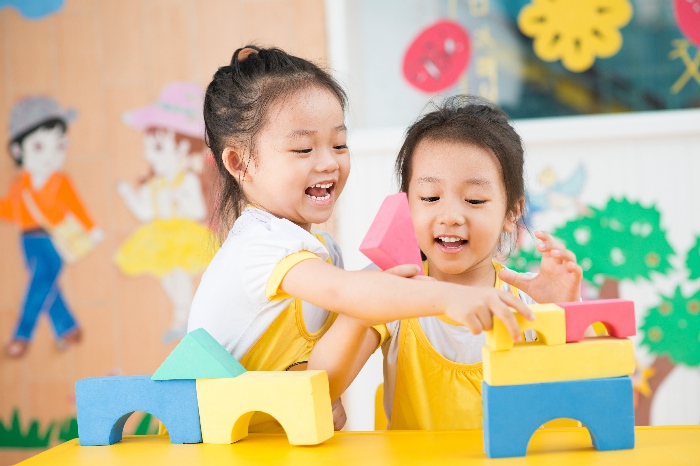 يجمع علماء التربية على أهمية اللعب للأطفال
برأيكـِ ما هي أهمية اللعب للأطفال وما دوره في نشأتهم نشأة صحيحة
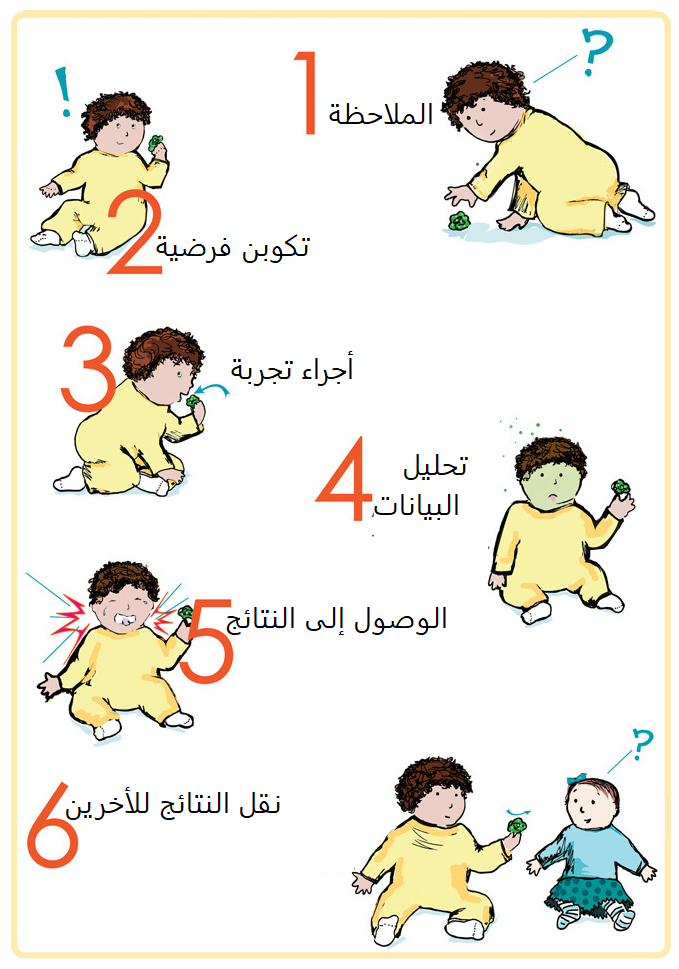 عندما ينمو الطفل 
يبدأ في استكشاف عالمه والتعلم عما حوله فما الأسلوب أو الطريقة التي استخدمها هذا الطفل في أثناء لعبه واستكشافه
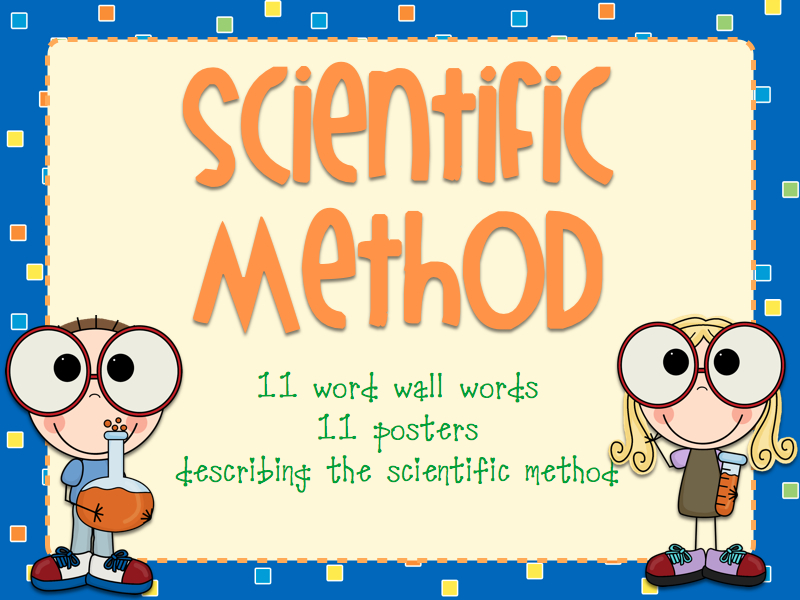 الطريقة العلمية
بالتعاون مع زميلاتكـِ في المجموعة اكملي المخطط السهمي التالي والذي يمثل خطوات الطريقة العلمية مستعينة بالصور
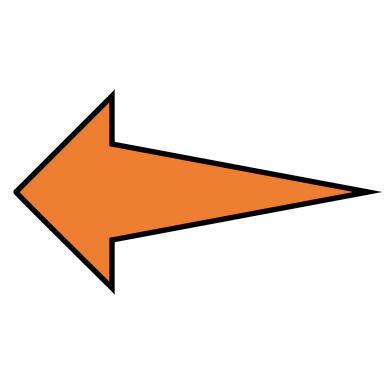 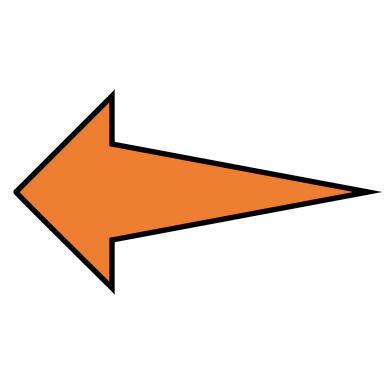 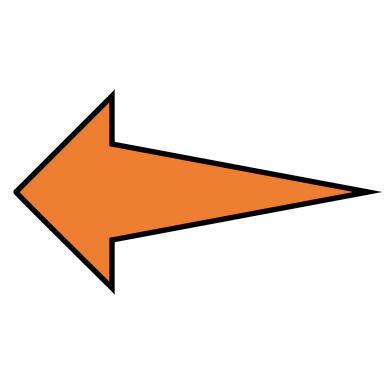 4ـ..................
2ـ..................
1ـ..................
جمع الملاحظات
تصميم التجربة
طرح سؤال
3ـ..................
صياغة فرضية
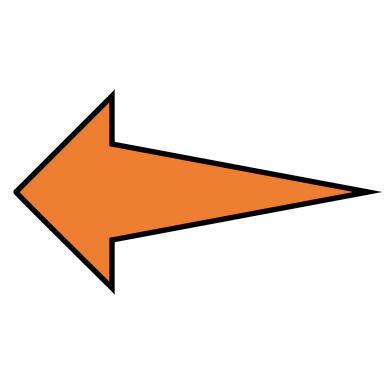 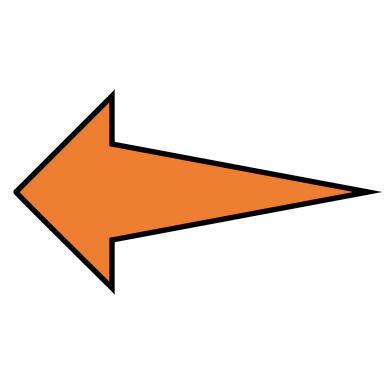 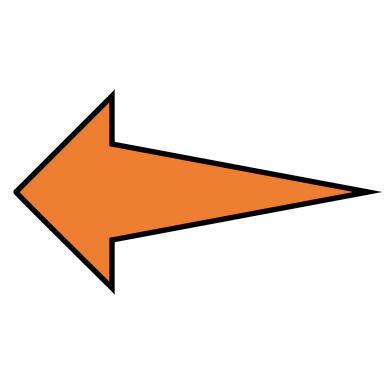 5ـ..................
إجراء التجربة
6ـ..................
7ـ..................
8ـ..................
تحليل النتائج
اعداد التقرير
تسجيل النتائج
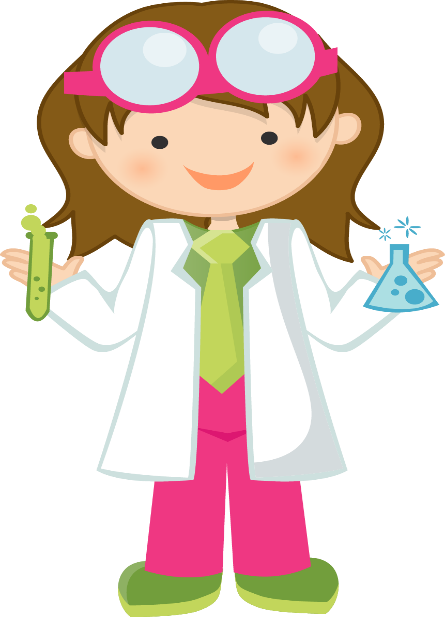 طالبتي العزيزة بالتعاون مع زميلاتكـِ في المجموعة قومي بأجراء التجربة التالية مع اكمال الفجوة في الجدول التالي
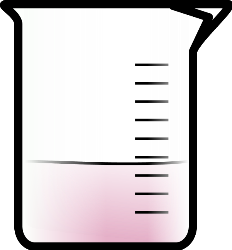 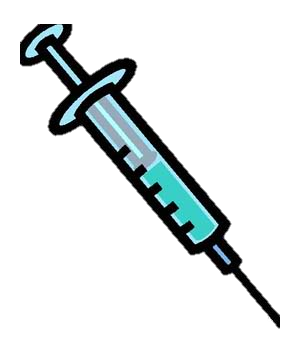 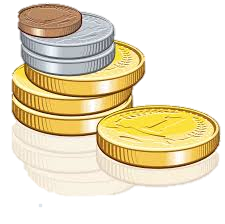 ب ـ ماذا يحدث لو حاولنا أن نغير أحد متغيرات التجربة فهل سيؤثر ذلك نتائج التجربة؟ اقترحي متغيرا يمكن تجربة أثر تغييره على عدد قطرات السائل
استيراتيجية التعلم باللعب (صندوق المفاجئات)
الاستقصاء 
هي إحدى أهم الطرق التي يستخدمها عالم الأحياء للحصول على المعرفة 
ولمعرفة ما هو الاستقصاء؟ وماهي مراحله؟ سنقوم بالنشاط التالي :
سنطلب من طالبة أن تخرج خارج الصف ثم سنتفق على وضع شيء ما داخل الصندوق 
ثم سنطلب من الطالبة ان تعود إلى الفصل بعد ذلكـ ستمسك الطالبة بالصندوق وستحاول معرفة ما بداخله حيث ستوجه أسئلة لزميلاتها وستقوم زميلاتها بإعطائها تلميحات عن ما في داخل الصندوق ثم من خلال ملاحظاتها وإجابات زميلاتها ستتعرف على ما بداخل الصندوق دون فتحه
(أي انها أتبعت طريقة الاستقصاء) .
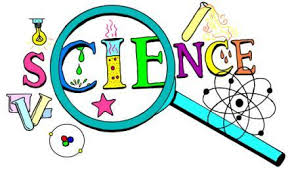 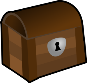 خطوات الاستقصاء
**نشر النتائج
**طرح سؤال
**جمع المعلومات
**تحليل النتائج
**صياغة فرضية
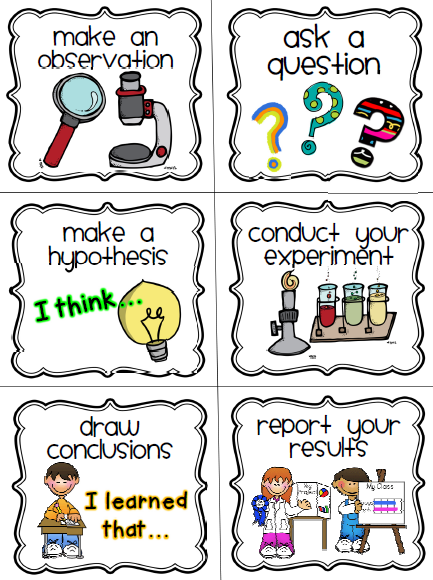 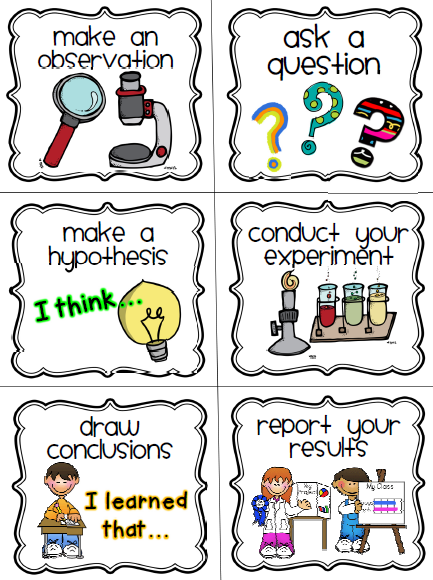 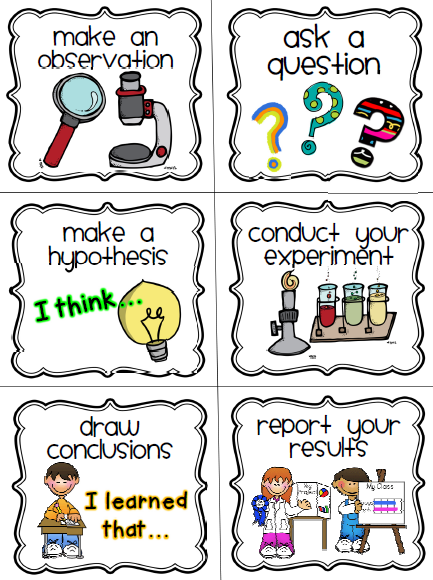 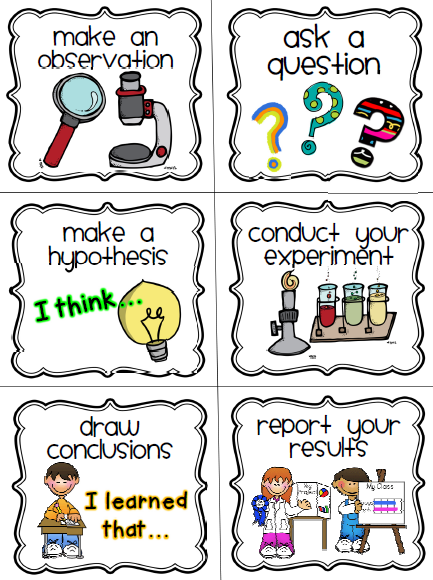 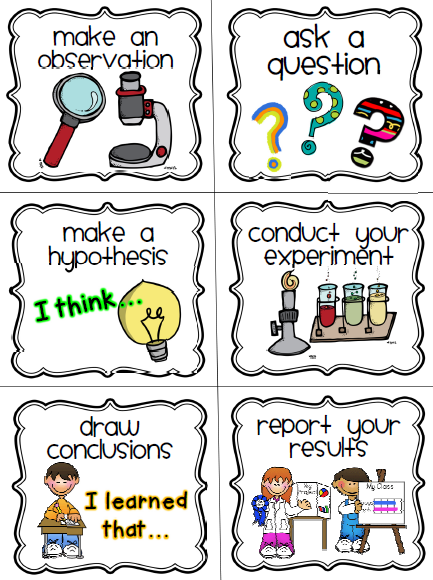 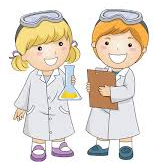 بعد ما تعلمته عن الطرائق العلمية ساعدي أمل وعلا في كتابة المصطلح المناسب  على البطاقة التعريفية لكل دورق من الدوارق التالية باستخدام المصطلحات التالية
(النظرية ـ الفرضية ـ المجموعة الضابطة ـ المجموعة التجريبية ـ المتغير المستقل ـ المتغير التابع ـ البيانات الكمية ـ البيانات الوصفية ـ الملاحظة . النظام المتري )
الملاحظة
المجموعة الضابطة
الملاحظة
هي المجموعة التي تستخدم للمقارنة في التجربة
طريقة 
مباشرة لجمع المعلومات
المجموعة التجريبية
المتغير التابع
هي المجموعة التي ستتعرض لتأثير العامل المراد اختباره في التجربة
العامل الذي ينتج عن العامل المستقل ويعتمد عليه
المتغير المستقل
النظرية
تفسير لظاهرة 
طبيعية مدعوم بعدد 
من الملاحظات و الأدلة والتجارب
هو العامل الذي نريد أن نختبره ويمكن أن يؤثر في نتيجة التجربة
بيانات كمية
فرضية
معلومات كمية يُحصل عليها من الملاحظات المختلفة
تفسير قابل للاختبار
بيانات وصفية
النظام المتري
معلومات وصفي يُحصل عليها من الملاحظات المختلفة
يستخدم 
وحدات ذات أجزاء هي قوى الرقم عشرة
مر رجل  يبحث عن جمله على ثلاثة أخوة فقال لهم الرجل : هل رأيتم جملا ؟؟- فقال  الأول : هل هو أعور ؟ فقال الرجل : نعم- وقال الثاني : هل هو أقطب الذيل ؟ فقال الرجل : نعم- وقال الثالث : هل هو أعرج ؟ فقال الرجل : نعمفظن الرجل صاحب الجمل أنهم رأوه لأنهم وصفوا الجمل وصفا دقيقا ففرح وقال : هل رأيتموه ؟ فقالوا لا ، لم نره ، فتفاجأ الرجل كيف لم يروه وقد وصفوه له ؟فقال لهم الرجل : أنتم سرقتموه وإلا كيف عرفتم أوصافه فقالوا : لا ، والله لم نسرقهفقال الرجل : سأشتكيكم للقاضيفقالوا نحن ذاهبون إليه ، فتعال معنا
وعند القاضي اجتمع الأخوة الثلاثة وصاحب الجمل لينظر في قضية الجمل  فسأل القاضي الأخ الأول : كيف عرفت أن الجمل أعور؟فقال : لأن الجمل الأعور غالبا يأكل من جانب العين التي يرى بها ولا يأكل الأكل الذي وضع له في الجانب الذي لا يراه وأنا قد رأيت في المكان الذي ضاع فيه الجمل آثار مكان أكل الجمل واستنتجت أن الجمل كان أعور .بعد ذلك سأل القاضي الأخ الثاني قائلا : كيف عرفت أن الجمل كان أقطب الذيل ؟فقال الأخ  الثاني :أن من عادة الجمل السليم أن يحرك ذيله يمينا وشمالاأثناء إخراجه لفضلاته وينتج من ذلك أن البعر يكون مفتتا في الأرضإلا أني لم أر ذلك في المكان الذي ضاع فيه الجمل بل على العكس ، رأيت البعر من غير أن ينثر فاستنتجت أن الجمل كان أقطب الذيل
وأخيرا سأل القاضي الأخ الأخير قائلا : كيف عرفت أن الجمل كان أعرج فقال عبدالله الثالث : رأيت ذلك من آثار خف الجمل على الأرض فاستنتجت أن الجمل كان أعرج بعد أن استمع القاضي للعبادلة اقتنع بما قالوه وقال لصاحب الجمل أن ينصرف بعد ما عرف حقيقة الأمر